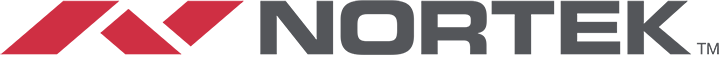 CERTIFICATE OF COURSE COMPLETION

This certifies that: 
Your Name Here
has completed the course
 
Controlling Fan Arrays

 Presented by:  Insight Partners
Training Provider:  Mark Brady, Nortek Air Systems
And is awarded one (1) Professional Development Hour(s).*
 
Date & Location: December 15th, 2022, InsigthUSA.com
                                                                                                                                        
											Tony Mormino
Presenter/Instructor Signature	
 
 
*To confirm the acceptance of these PDHs, please consult that state’s licensure board.